10.1 杠杆的平衡条件
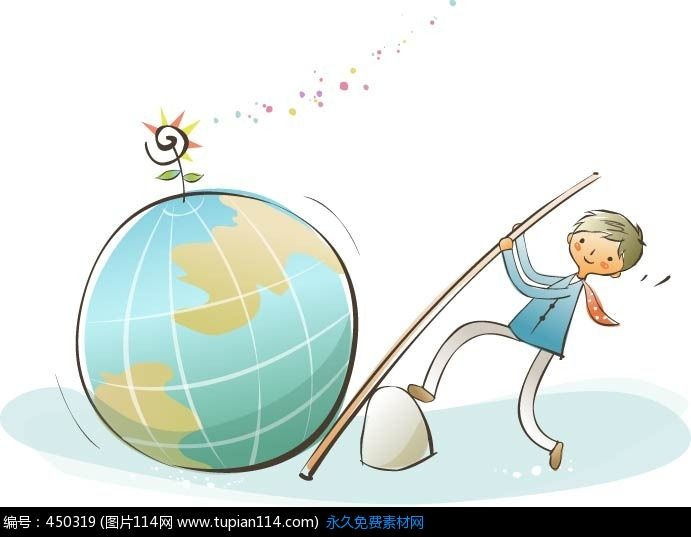 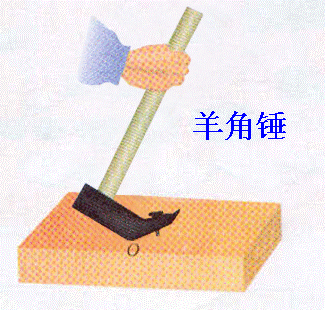 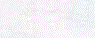 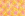 问1、生活中有很多的机械，回忆下列机械的使用过程，找出共同点
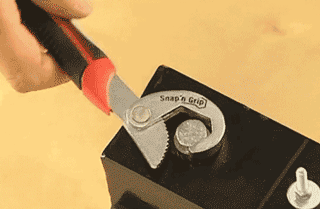 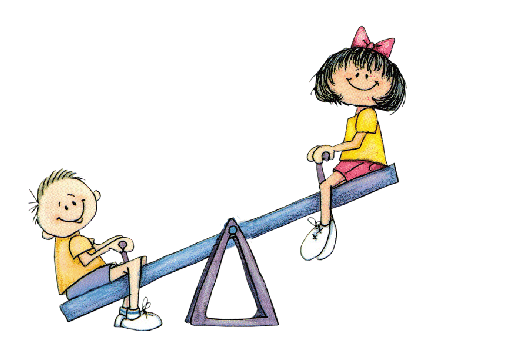 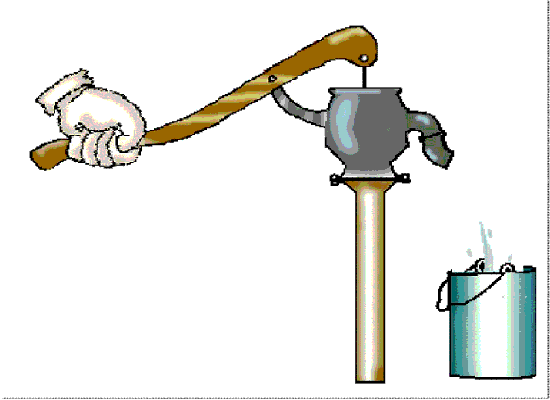 F
一、认识杠杆
1、定义：在力的作用下，能绕某一固定点转动的硬棒，叫做杠杆。
问2、生活中，你还能举出哪些杠杆的实例呢？
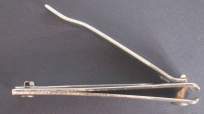 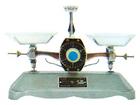 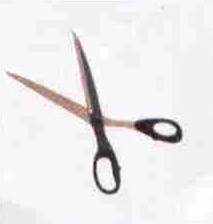 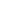 动力
L1
阻力
F1
F
F2
2、杠杆的五要素
O
L2
支
点
（1）支点O：杠杆绕着转动的固定点   
（2）动力F1：使杠杆转动的力    
（3）阻力F2：阻碍杠杆转动的力     
（4）动力臂L1：从支点到动力作用线的距离    
（5）阻力臂L2：从支点到阻力作用线的距离
一定在杠杆上
L1
O
F1
二、力臂的画法
L2
F2
1、找支点
2、画出力的作用线
3、过支点向力的作用线引垂线
4、标垂足，画大括号，标力臂
例、在图中作出力F1的力臂L1和力F2的力臂L2
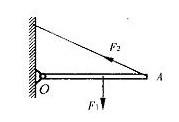 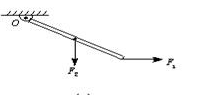 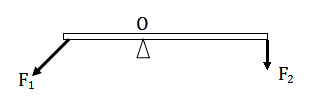 想一想：
1.力臂是一定在杠杆上吗？
2.杠杆是否都是直的？
3.如果力的作用线过支点，力臂为多少？
拓展：在图中作出力F1的力臂L1和力臂L2对应的力F2的示意图．
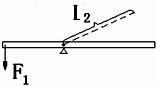 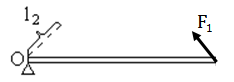 注意：①力的作用点一定在杠杆上
           ②动力与阻力的作用效果不同
三、杠杆的平衡条件
问3：生活中的杆秤就是一个杠杆，是怎样使用的？
1、杠杆平衡：当杠杆在动力和阻力的作用下静止或做匀速转动时，我们就说杠杆平衡了。
三. 杠杆的平衡条件
（1） 提出问题：
杠杆平衡时，动力、动力臂、阻力、阻力臂
之间存在着怎样的关系？
（2）猜想与假设：
（3）设计思路
杠杆装置，钩码
平衡螺母
铁架台
思考：
1.如图所示的杠杆是平衡的吗？
2.两个杠杆中选哪一个进行实验？
3.如何调节杠杆在水平位置平衡呢？
4.挂上钩码之后使杠杆在什么位置平衡呢？
5.挂钩码后能否调节平衡螺母？
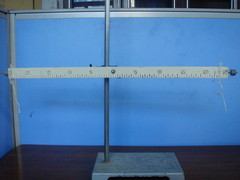 提示：天平就是杠杆，回顾天平的使用
（4）实验步骤
1、通过调节平衡螺母将没挂钩码的杠杆调节至在水平位置平衡（左高左调）
2、在杠杆两侧挂上钩码，通过增减钩码的个数，或者移动其悬挂的位置，使杠杆水平平衡，将相应的数据填入表格。
3、改变悬挂的钩码的个数，移动其悬挂的位置，使杠杆水平平衡，重复上述步骤，将相应的数据填入表格。
（6）数据
问、从数据中能得出什么结论？
杠杆的平衡时：动力×动力臂=阻力×阻力臂
               F1L1=F2L2
（7）实验注意事项：
1.实验前调节杠杆在           平衡
方式：
目的：
2.实验时再次调节在水平位置平衡的目的？
 使力臂落在杠杆上，便于测量力臂，减少误差
水平位置
左高左调，右高右调
消除杠杆自重对实验的影响
例、在“研究杠杆平衡条件”实验中：
（1）实验前出现图甲所示情况，为了使杠杆在水平位置平衡，应将杠杆左端的螺母向　     　调（填“左”或“右”）
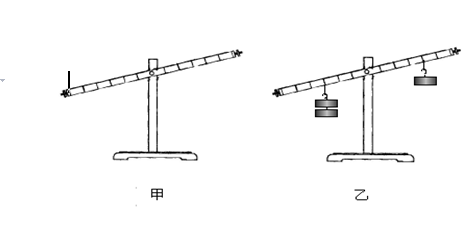 （2）实验过程中出现图乙所示情况，为了使杠杆在水平位置平衡，这时应调节           （钩码、平衡螺母）
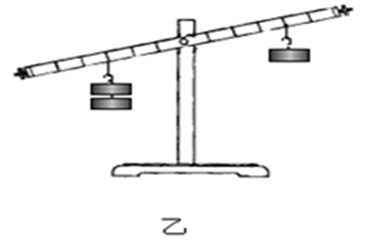 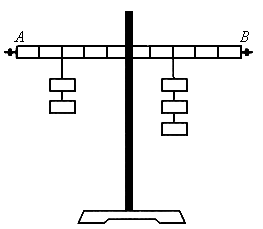 丙
（3）实验过程中出现图乙所示情况，为了使杠杆在水平位置平衡，这时应将右边的钩码向             （填“左”或“右”）移动　　　　格。            
（4）图丙中杠杆水平平衡后，在杠杆左右两边钩码下同时加一个相同的钩码，这时杠杆将　　　　　。（填“保持水平平衡”、“顺时针转动”或“逆时针转动”）
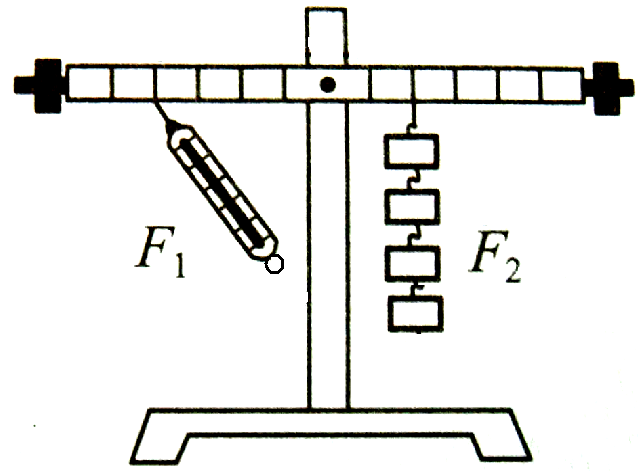 乙
（5）保持阻力F2及左右两边距离不变，用弹簧测力计斜拉
杠杆仍使其水平平衡，发现F1L1>F2L2，于是小明认为杠杆的
平衡条件不是动力×动力臂=阻力×阻力臂，
你的看法是__________________
L2
L1
（6）下表是小华得到的一组实验数据，由此她得出
①“动力+动力臂=阻力+阻力臂”的结论。你认为她的 实验结论是否正确?如果不正确，造成错误的原因是什么?              。
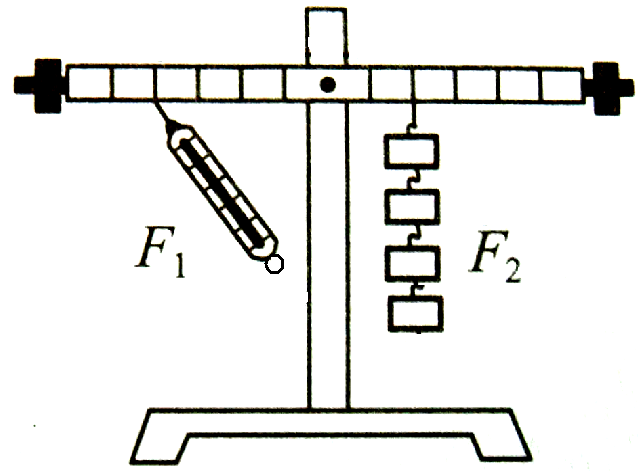 乙
②小华根据实验得到了如下结论：“动力×支点到动力作用点的距离=阻力×支点到阻力作用点的距离”的结论。你认为她的实验结论是否正确?如果不正确，造成错误的原因是什么?              。
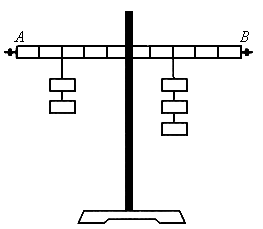 （7）实验结束后，小明提出了新的探究问题：“若支点不在杠杆的中点时，杠杆的平衡条件是否仍然成立？”于是小组同学利用如图丁所示装置进行探究，发现在杠杆左端的不同位置，用弹簧测力计竖直向上拉使杠杆处于平衡状态时，测出的拉力大小都与杠杆平衡条件不相符．其原因是：________________．
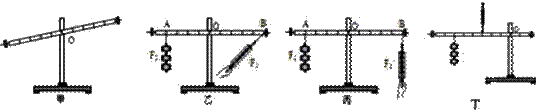 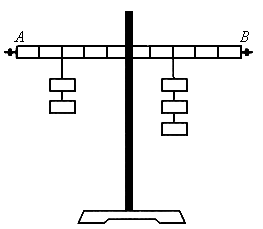 例2、如图是用铁棒撬起石头的情境。如果石头对铁棒的作用力大小700N，方向竖直向下，工人要撬起石头需要用多大的竖直向下的压力？
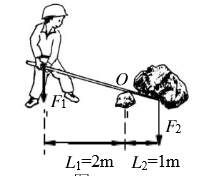 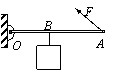 30°
例3、一轻质杠杆OAB，物体重G=50N, B为AO的中点，在拉力F的作用下处于静止状态。
求：（1）、画出阻力的示意图、动力臂、阻力臂
    （2）、算出F的大小
L2
O
L1
F1
F2
四. 杠杆的分类
1、省力杠杆
<
L1        L2
F1        F2
>
特点：省力但费距离
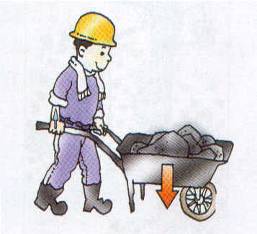 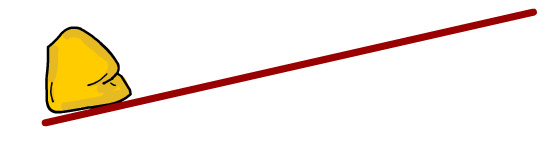 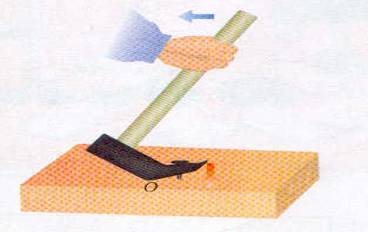 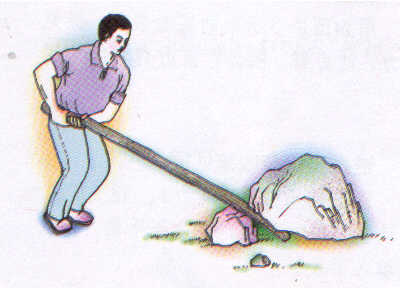 O
F2
L2
F1
L1
四. 杠杆的分类
2、费力杠杆
>
L1        L2
F1        F2
<
特点：费力但省距离
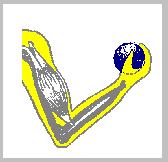 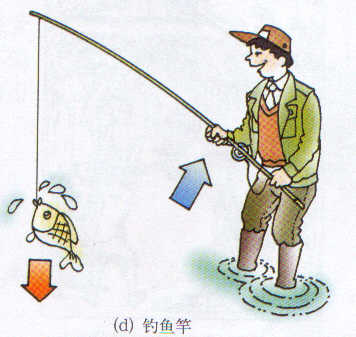 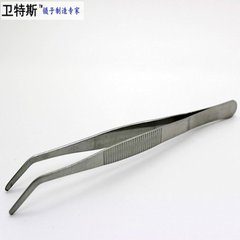 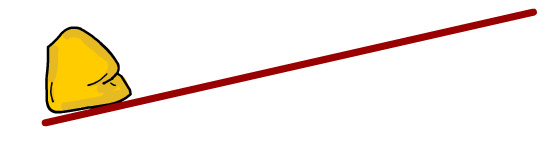 四. 杠杆的分类
=
L1        L2
F1        F2
3、等臂杠杆
=
特点：不省力也不费距离
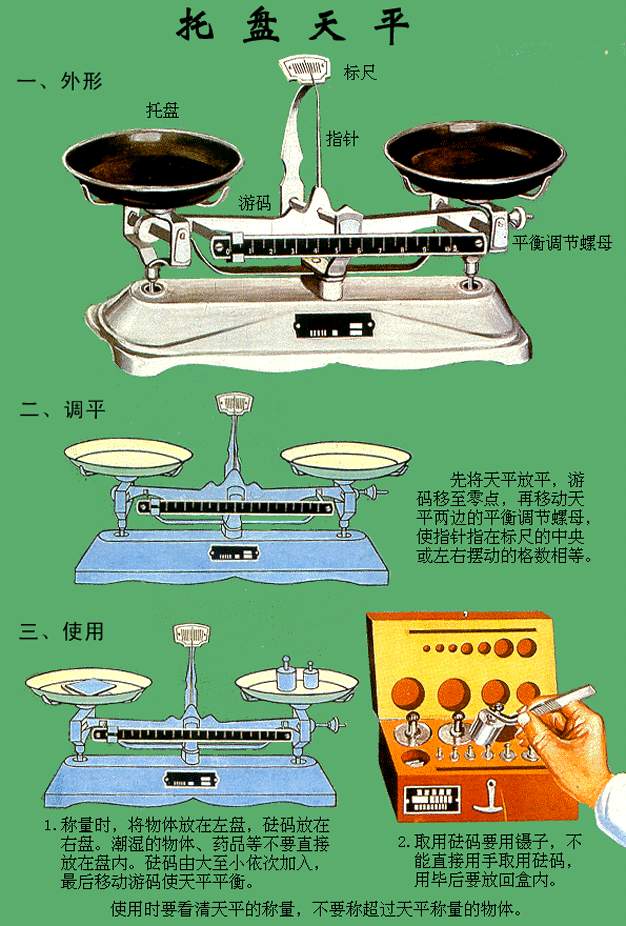 例、图所示的工具中属于费力杠杆的一组是  （  ）A．①②          	B．②③     	C．②④      	D．③④
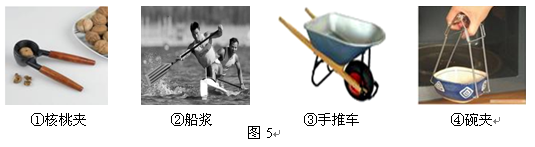 五. 典型例题
例、渔夫用绳子通过竹杠拉起渔网，如图所示．请在图上画出 （1）绳子AB对杆拉力F1的力臂l1． （2）渔网对杆的拉力F2的示意图及该力的力臂l2．
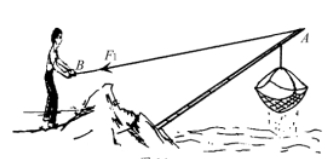 F
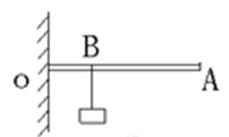 F
F
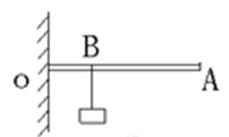 例、如图，在B点悬挂一重物G，A端用竖直向上的力F使杠杆始终在水平位置平衡，在B点不断向右移动的过程中，F的大小 _________（填变化情况）
例、如图，在B点悬挂一重物G，A端用一力F使杠杆始终在水平位置平衡，在F从①到②转动的过程中，动力臂大小       ，F的大小 _________（填变化情况）
②
①
最小力问题
例、（1）如图画出F2的力臂
    （2）画出在A点施加的最小的力
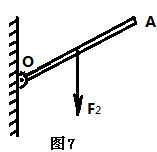 总结：最小的力找最长的力臂：将支点和作用点连起来，力臂最长，注意力的方向（阻力与动力的作用效果相反）
最小力问题
例、画出在A点施加的最小的力
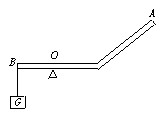 例、画出使杠杆AB在图位置静止时所用最小力
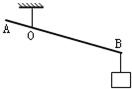 动态平衡
例、如图所示，用始终与杠杆垂直的力Ｆ将杠杆缓慢地由位置Ａ拉到位置Ｂ，使杠杆转动的动力Ｆ____（选填＂增大＂＂不变＂或＂减小＂）．
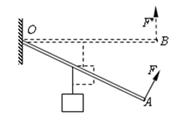 拓展
例（2014安徽）身高相同的兄弟二人用一根重力不计的均匀扁担抬起一个900N的重物．已知扁担长为1.8m，重物悬挂点与哥哥的肩之间的距离OA=0.8m，如图所示．则（　　）A．以哥哥的肩A为支点，可计算出弟弟承担的压力为400NB．以O为支点，可计算出兄弟二人承担的压力之比为4：9C．以O为支点，可计算出兄弟二人承担的压力之比为9：5D．以弟弟的肩B为支点，可计算处哥哥承担的压力为600N
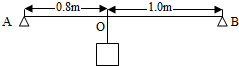 如图，长1.6m、粗细均匀的金属杆可以绕O点在竖直平面内自由转动，一拉力位置传感器竖直作用在杆上，并能使杆始终保持水平平衡。该传感器显示其拉力F的大小与作用点到O点距离x的变化关系如图所示。据图可知金属杆重       N
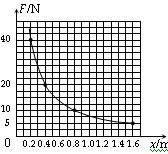 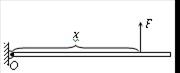 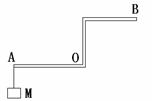 C
最小力问题
例、物体M在以O点为支点的轻质杠杆AOB作用下
     在如图所示位置静止。已知重物G=10N，
     0A=7cm，OC=4cm，BC=3cm
（1）、画出在B点施加的最小的力F的示意图
（2）、求出F的大小